Bi-Lipschitz Bijection between the Boolean Cube and the Hamming Ball
Gil Cohen
Joint work with Itai Benjamini and Igor Shinkar
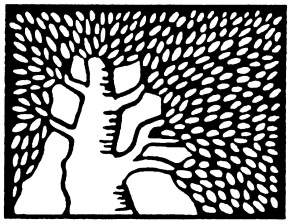 Cube vs. Ball
Majority
Dictator
n
Strings with Hamming weight k
k
0
The Problem
The “Naïve” Upper Bound.
Main Theorem
of
of
Main Theorem
The BTK Partition [DeBruijnTengbergenKruyswijk51]
1 0 0 1 1 0 0 1
1 0 _ 1 1 0 0 _
^
^
1 0 0 1 1 0 0 1
1
1
1 0 _ 1 1 0 0 _
^
^
^
^
1 0 0 1 1 0 0 1
0
1 0 _ 1 1 0 0 _
1
^
^
^
^
^
^
1 0 0 1 1 0 0 1
0
1 0 _ 1 1 0 0 _
0
The BTK Partition
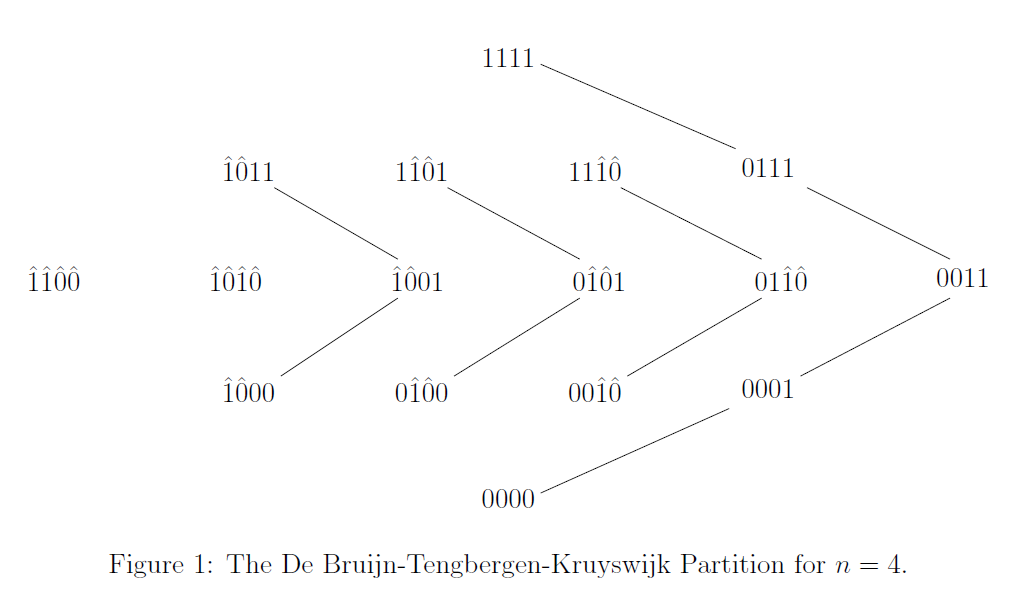 The Metric Properties
y
x
The Metric Properties
y
x
The Metric Properties
y
x
The Metric Properties – Proof
^
^
^
^
1
0
1
0
0
1
1
The Hamming Ball isbi-Lipschitz Transitive
The Hamming Ball isbi-Lipschitz Transitive
Open Problems
The Constants
Are the 4,5 optimal ?
We know how to improve 4 to 3 at the expense of unbounded inverse.
Does the 20 in the corollary optimal ?
General Balanced Halfspaces
Does the result hold for general balanced halfspaces ?
One possible approach: generalize BTK chains.
Applications to FPTAS for counting solutions to 0-1 knapsack problem [MorrisSinclair04].
Lower Bounds for Average Stretch
Even average stretch 2.001 ! (for 2 take XOR).
Conjecture: monotone noise-sensitive functions like Recursive-Majority-of-Three (highly fractal) should work.
We believe a random subset of density half has a constant average stretch.
Goldreich’s Question
Thank you
for your attention!